ΑΠΟΨΕΙΣ ΤΩΝ ΜΕΛΩΝ ΤΟΥ ΕΒΕΘ ΓΙΑ ΤΗΝ ΠΑΡΟΧΗ ΕΓΓΥΗΜΕΝΩΝ ΔΑΝΕΙΩΝ ΜΕΣΩ ΤΟΥ «ΤΑΜΕΙΟΥ ΕΓΓΥΟΔΟΣΙΑΣ ΕΠΙΧΕΙΡΗΣΕΩΝ COVID-19»
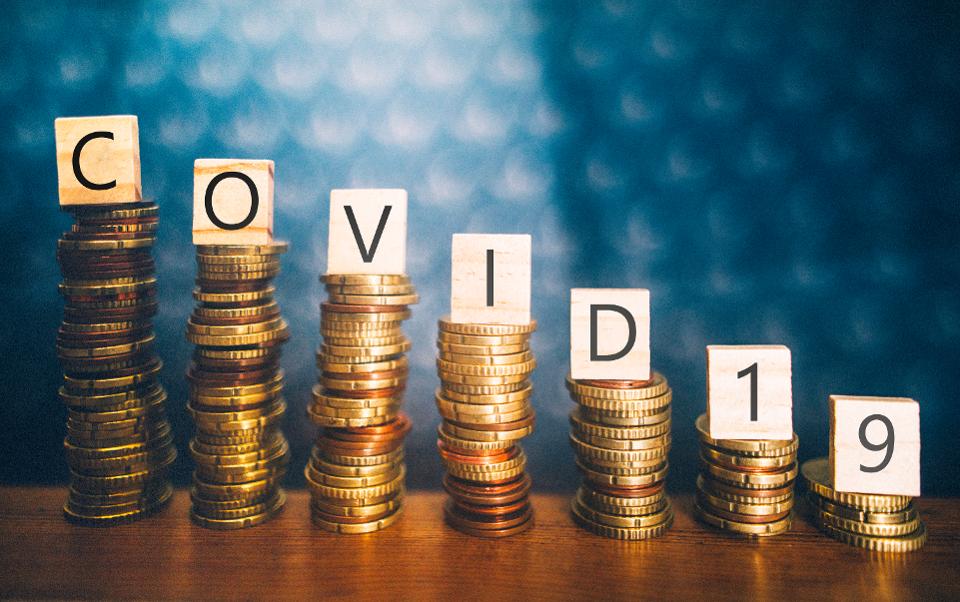 ΕΝΤΟΛΕΑΣ: 	ΕΜΠΟΡΙΚΟ & ΒΙΟΜΗΧΑΝΙΚΟ 
		ΕΠΙΜΕΛΗΤΗΡΙΟ ΘΕΣΣΑΛΟΝΙΚΗΣ 
ΠΕΡΙΟΔΟΣ: 	22 – 25 IOYNIOY 2020
ΜΕΘΟΔΟΣ:	ΣΥΜΠΛΗΡΩΣΗ ON-LINE ΕΡΩΤΗΜΑΤΟΛΟΓΙΩΝ 		ΑΠΟ ΕΠΙΧΕΙΡΗΣΕΙΣ – ΜΕΛΗ ΤΟΥ ΕΒΕΘ
		ΜΕ ΤΗ ΒΟΗΘΕΙΑ ΣΥΣΤΗΜΑΤΟΣ CAWI
ΠΕΡΙΟΧΗ:	ΝΟΜΟΣ ΘΕΣΣΑΛΟΝΙΚΗΣ
ΔΕΙΓΜΑ:		278 ΕΠΙΧΕΙΡΗΣΕΙΣ – ΜΕΛΗ ΤΟΥ ΕΒΕΘ
«Η επιχείρησή σας έχει αιτηθεί δάνειο από την Τράπεζα με την οποία συνεργάζεστε με την εγγύηση του “Ταμείου Εγγυοδοσίας Επιχειρήσεων COVID-19”;»
«Τι απάντηση πήρατε στο αίτημά σας για δάνειο με την εγγύηση του “Ταμείου Εγγυοδοσίας Επιχειρήσεων COVID-19” από την Τράπεζα με την οποία συνεργάζεστε;»
 (απλή επιλογή – μεταξύ όσων έχουν αιτηθεί δάνειο)
«Έχει γίνει η εκταμίευση του δανείου της επιχείρησής σας με εγγύηση του “Ταμείου Εγγυοδοσίας Επιχειρήσεων COVID-19”;»
(απλή επιλογή – μεταξύ όσων απάντησαν «Θετική, εγκρίθηκε»)
«Πού οφείλεται, κατά τη γνώμη σας, η απόρριψη της αίτησής σας για την χορήγηση δανείου με την εγγύηση του “Ταμείου Εγγυοδοσίας Επιχειρήσεων COVID-2019” από την Τράπεζα με την οποία συνεργάζεστε;»
(απλή επιλογή – για όσες επιχειρήσεις απάντησαν «Αρνητική, απορρίφθηκε»)
«Πώς θα χαρακτηρίζατε τις προϋποθέσεις επιλεξιμότητας για την χορήγηση δανείου με την εγγύηση του “Ταμείου Εγγυοδοσίας Επιχειρήσεων COVID-19” από την Τράπεζα με την οποία συνεργάζεστε; »
«Πώς θα χαρακτηρίζατε γενικά τις διαδικασίες έγκρισης δανείου με την εγγύηση του “Ταμείου Εγγυοδοσίας Επιχειρήσεων COVID-19” από την Τράπεζα με την οποία συνεργάζεστε; »
ΔΗΜΟΓΡΑΦΙΚΑ ΣΤΟΙΧΕΙΑ ΕΠΙΧΕΙΡΗΣΕΩΝ
ΝΟΜΙΚΗ ΜΟΡΦΗ ΕΠΙΧΕΙΡΗΣΗΣ
ΔΗΜΟΓΡΑΦΙΚΑ ΣΤΟΙΧΕΙΑ ΕΠΙΧΕΙΡΗΣΕΩΝ
ΑΡΙΘΜΟΣ ΕΡΓΑΖΟΜΕΝΩΝ ΕΠΙΧΕΙΡΗΣΗΣ
ΔΗΜΟΓΡΑΦΙΚΑ ΣΤΟΙΧΕΙΑ ΕΠΙΧΕΙΡΗΣΕΩΝ
ΚΥΚΛΟΣ ΕΡΓΑΣΙΩΝ ΕΠΙΧΕΙΡΗΣΗΣ
ΔΗΜΟΓΡΑΦΙΚΑ ΣΤΟΙΧΕΙΑ ΕΠΙΧΕΙΡΗΣΕΩΝ
ΚΛΑΔΟΣ ΔΡΑΣΤΗΡΙΟΤΗΤΑΣ ΕΠΙΧΕΙΡΗΣΗΣ(Πολλαπλή επιλογή)
ΑΠΟΨΕΙΣ ΤΩΝ ΜΕΛΩΝ ΤΟΥ ΕΒΕΘ ΓΙΑ ΤΗΝ ΠΑΡΟΧΗ ΕΓΓΥΗΜΕΝΩΝ ΔΑΝΕΙΩΝ ΜΕΣΩ ΤΟΥ «ΤΑΜΕΙΟΥ ΕΓΓΥΟΔΟΣΙΑΣ ΕΠΙΧΕΙΡΗΣΕΩΝ COVID-19»
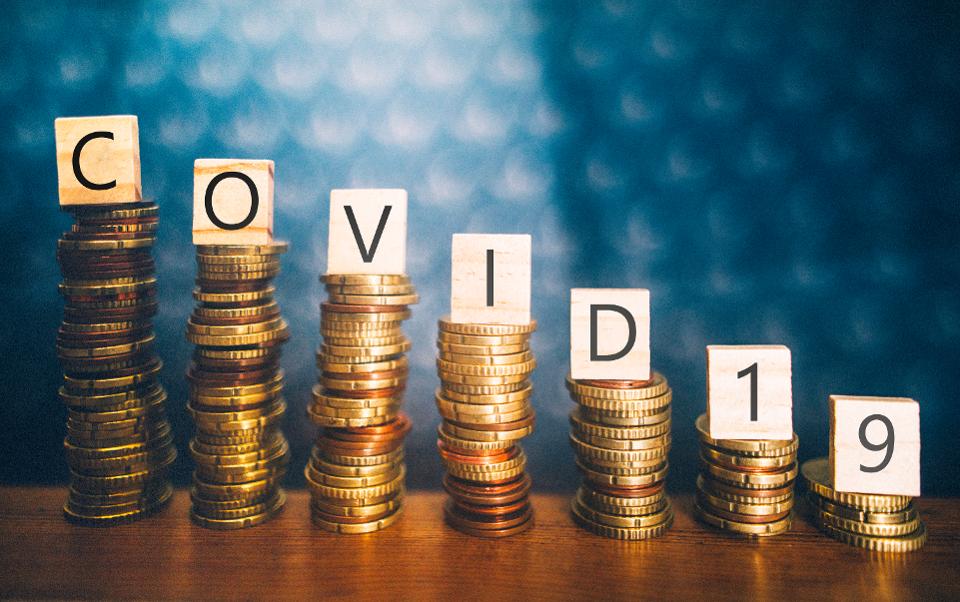